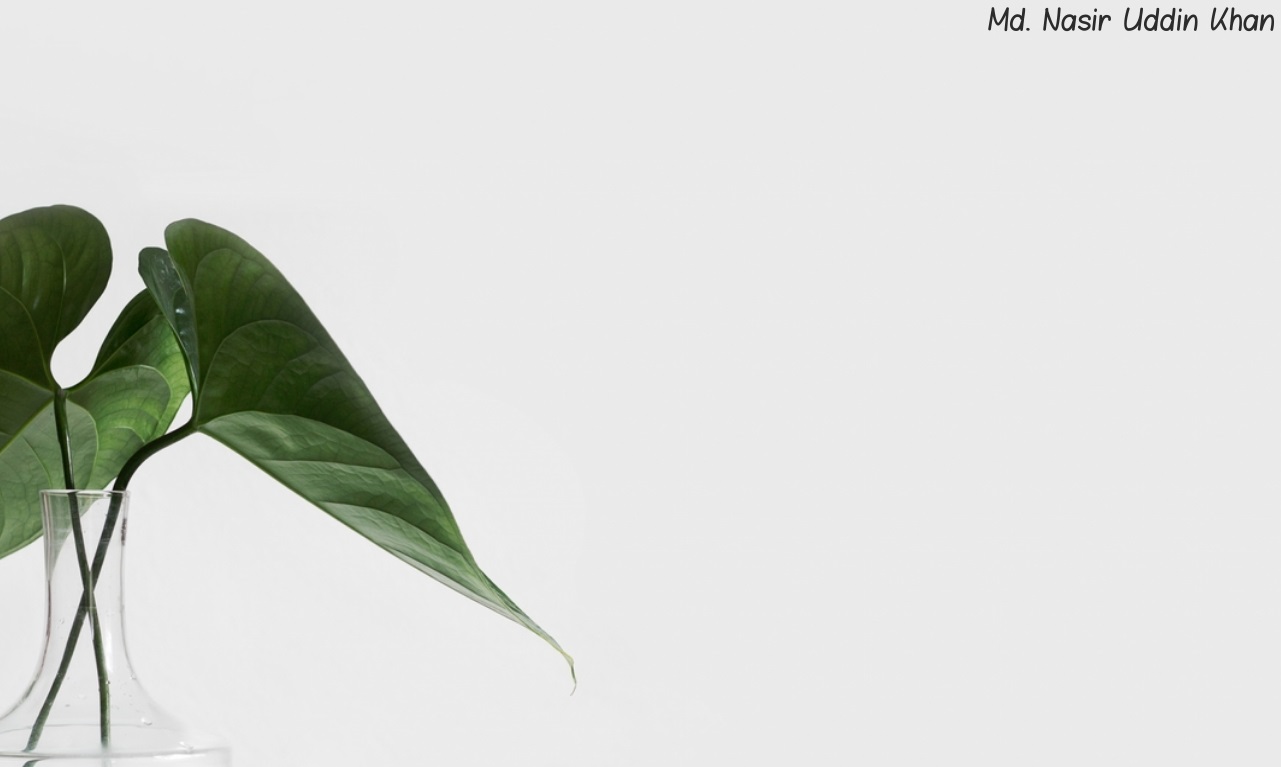 Welcome 
To  
English Class
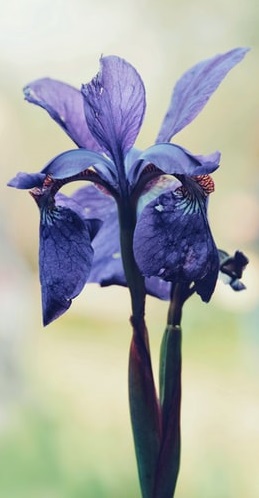 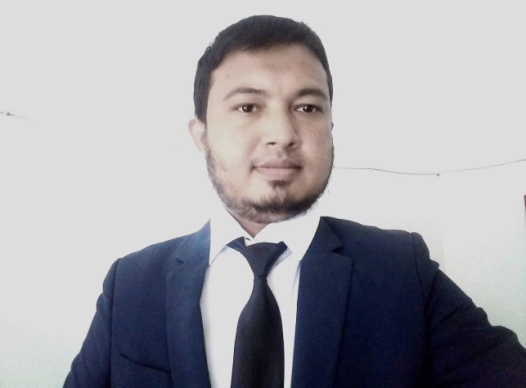 পরিচিতি
Md. Nasir Uddin Khan
Assistant Teacher
Gridakalindia GPS
Faridgonj, Chandpur
01687422109
nu01687@gmail.com
Class: Five
Sub: English For Today
Unit: 06
Good morning song song
Lesson Declaration: 
Food Pyramid
Lesson : Eat Healthy 
Part of Lesson: What food is good food?  …… we need to make good choices .
Page: 24.
Learning outcomes:-
4.2.1: Students will be able to understand and enjoy simple  stories.
 3.1.1: Students will be able to ask and answer WH questions.
1.5.1 : Students will be able to read words, phrase and sentences in the text with proper pronunciation, stress and intonation. 
 8.1.1 : Make  sentences using words and phrases given in the textbook .
.
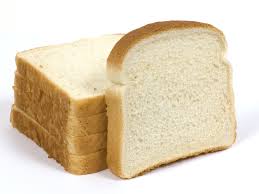 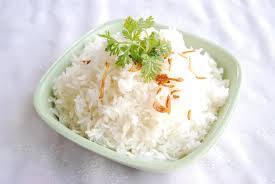 Bread
Rice
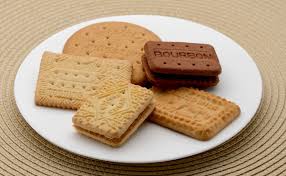 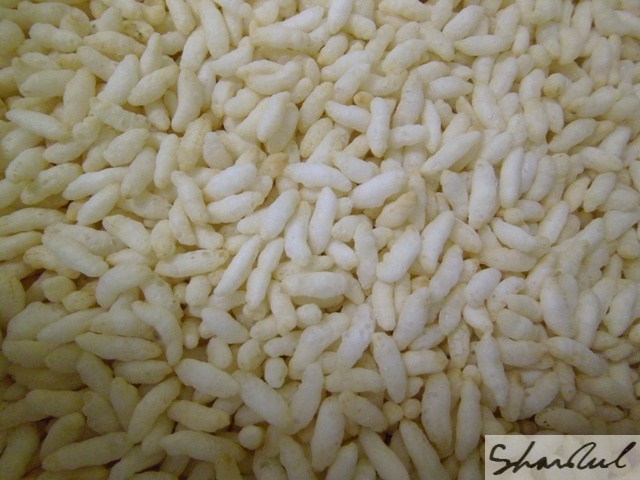 Muri
Biscuit
We should eat  plenty of these foods. 
We found the foods base of the pyramid.
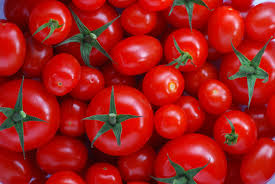 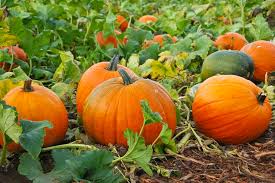 Pumpkin
Tomato
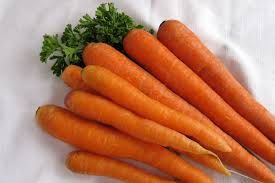 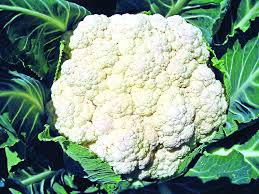 Carrot
Fulkopy
These  foods  are  some  fresh  vegetables
We found these second group of the pyramid.
We must eat these foods item regularly.
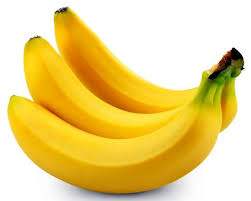 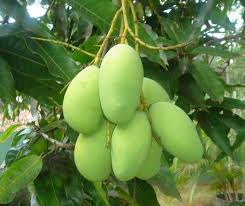 Mango
Banana
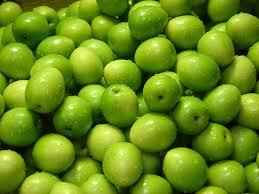 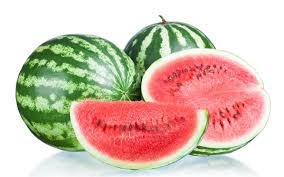 Plum
Water  melon
These foods are some fresh fruits.
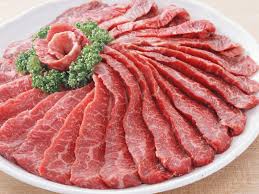 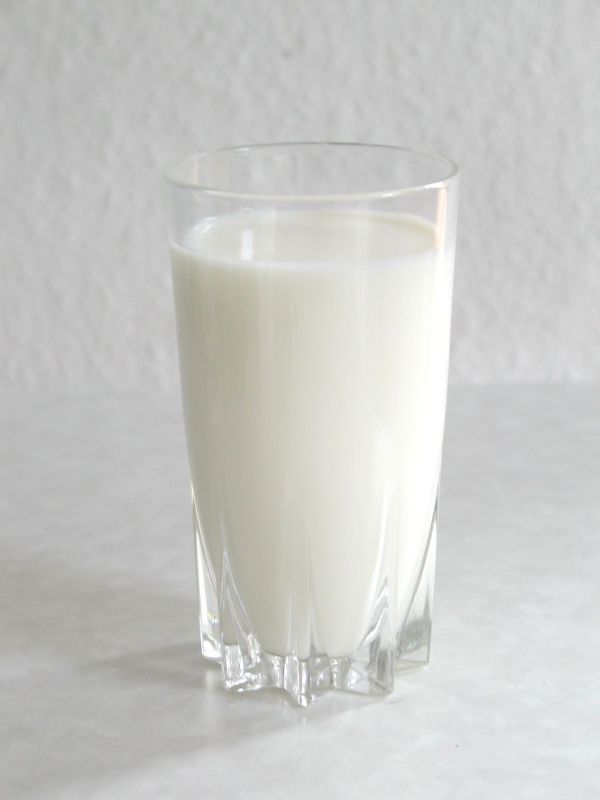 Milk
Meat
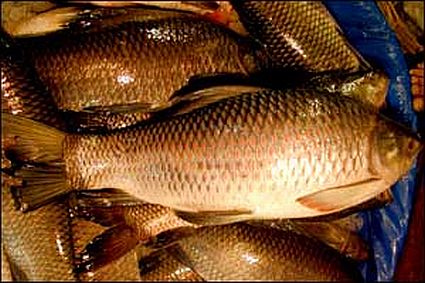 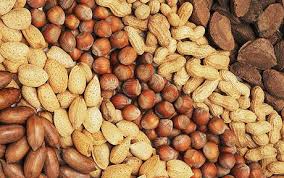 Fish
Nut
Milk , Cheese,  Yogurt, Meat, Fish, Nuts, Eggs. We found go up the pyramid.
We should eat these food moderately.
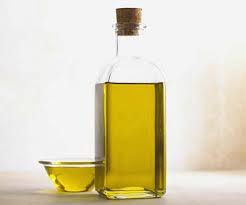 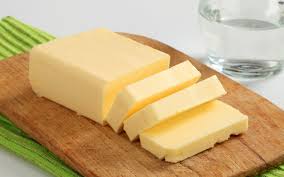 Butter
Oil
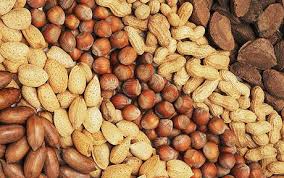 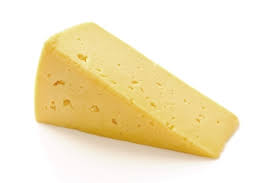 Chese
Nut
These  foods are  fat   food . 
We found at the top of the Food Pyramid.
Food   Pyramid
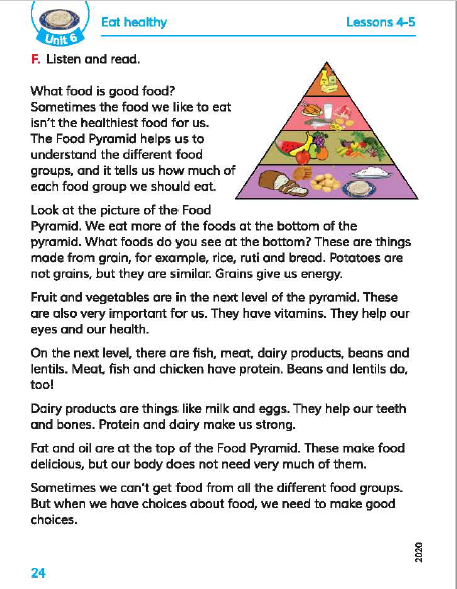 Loud Reading from Textbook
New words:
Grains-
Important-
Energy-
Different-
Group work
Apple
Banana
Which foods at the top of the pyramid?
Which foods you should eat most of the time?
Fats ,oils , sweets , etc .
Some fresh fruits and vegetables.
Evaluation:-
1. Which foods do you see at the     bottom of the  Pyramid?
Ans : Breads , Cereals , Rice , Noodles etc.
2. What is Food Pyramid?
Ans : Food Pyramid  is a chart to show the five groups of foods.
Home work:-
Write a five sentences about the Food Pyramid.
Thanks All